CUAHSI Hydrologic Information System and the Virtual Observatory
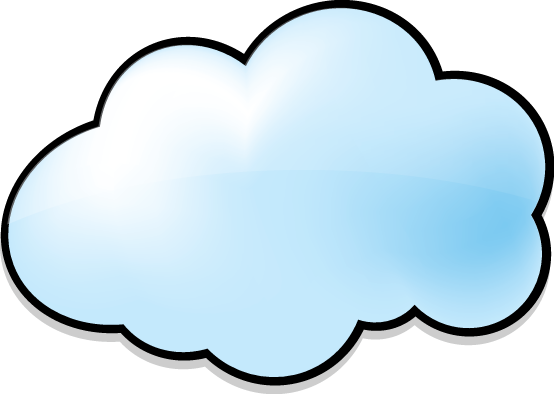 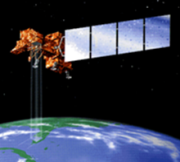 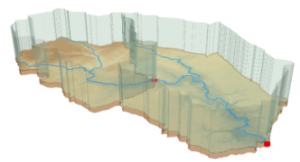 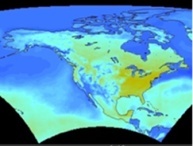 David R. Maidment
Center for Research in Water Resources
University of Texas at Austin

NSF-NERC Workshop
Washington DC
March 1, 2010
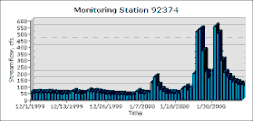 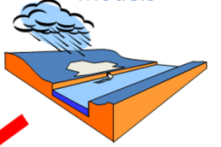 CUAHSI Hydrologic Information System and the Virtual Observatory
The cloud and web services
CUAHSI water data services
Building water data networks
Ways of using water data services
CUAHSI Hydrologic Information System and the Virtual Observatory
The cloud and web services
CUAHSI water data services
Building water data networks
Ways of using water data services
HIS Team and Collaborators
University of Texas at Austin – David Maidment, Tim Whiteaker, James Seppi, Fernando Salas
San Diego Supercomputer Center – Ilya Zaslavsky, David Valentine, Tom Whitenack, Matt Rodriguez
Utah State University – David Tarboton, Jeff Horsburgh, Kim Schreuders, Justin Berger
University of South Carolina – Jon Goodall, Anthony Castronova
Idaho State University – Dan Ames, Ted Dunsford, Jiri Kadlec
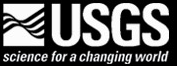 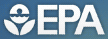 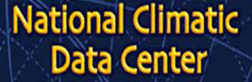 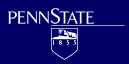 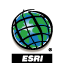 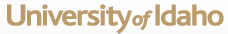 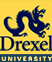 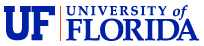 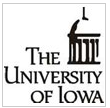 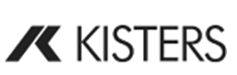 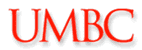 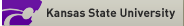 A Virtual Observatory for Catchments
Accessing and synthesizing data and models ……
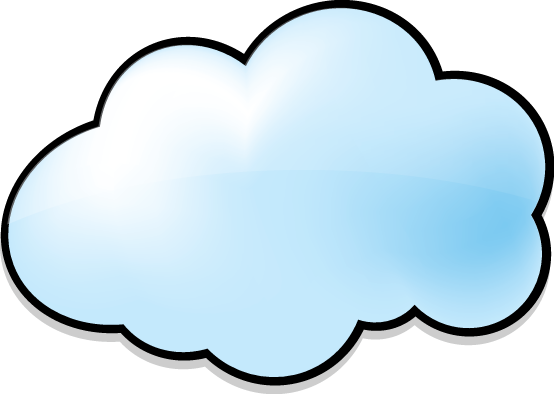 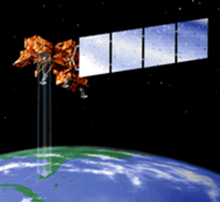 Modeling
Remote Sensing
Weather and Climate
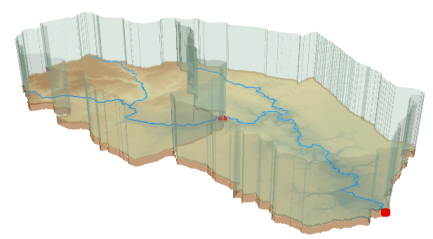 Monitoring
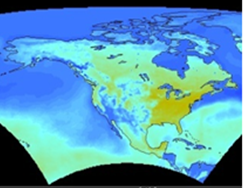 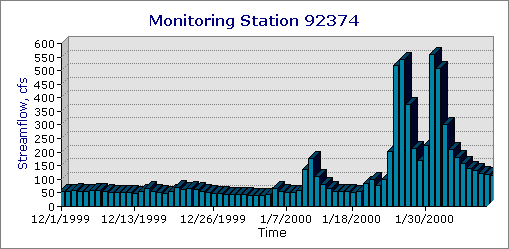 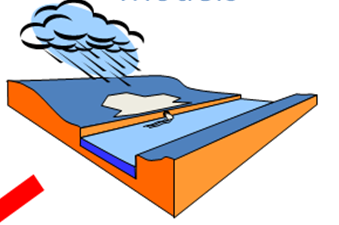 Catchment
…… doing this in “the cloud”
What is “the cloud”?Networks of computers connected through the web …….
Everything is a service
Data, models, visualization, ……
A service receives requests and provides responses using web standards (WSDL)
It uses customized web languages
HTML (HyperText Markup Language) for text and pictures
WaterML for water time series  (CUAHSI)
GML for geospatial coverages  (OGC)
….. supporting a wide range of users
How does the internet work?
This is how it got started …..
Text, Pictures
in HTML
Web servers
Mosaic browser
…..this is how it works now
Google, Yahoo, Bing
Catalog
Three key components linked by services and a common language
Metadata harvesting
Search Services
Text, Pictures
in HTML
Web servers
Firefox, Internet Explorer
Server
User
7
What has CUAHSI Done?
Taken the internet services model …..
…..and implemented it for water observations data
Catalog
HIS Central
Metadata harvesting
Search Services
Server
User
Time series data
in WaterML
HydroServer, Agency Servers
HydroExcel, HydroDesktop, ...
CUAHSI Hydrologic Information System and the Virtual Observatory
The cloud and web services
CUAHSI water data services
Building water data networks
Ways of using water data services
Water Observations Data
Water quantity
Soil water
Rainfall
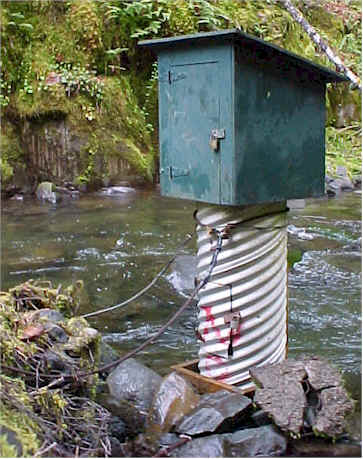 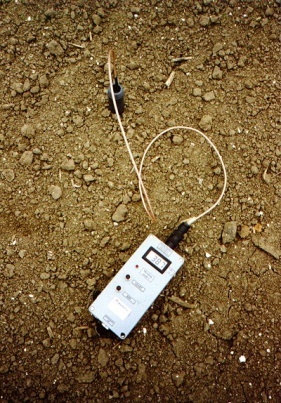 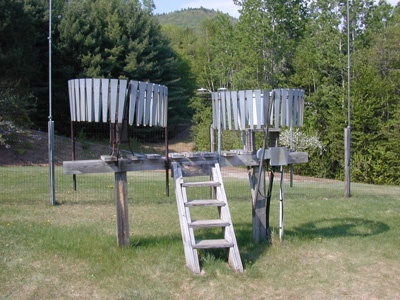 Water quality
Groundwater
Meteorology
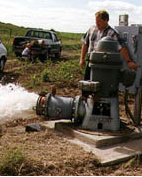 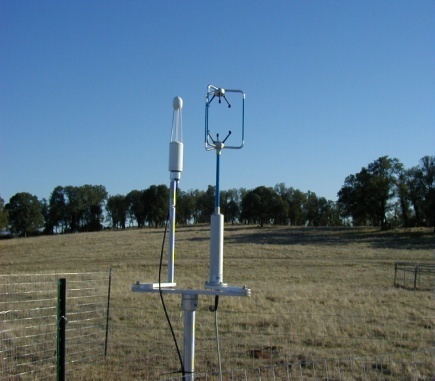 10
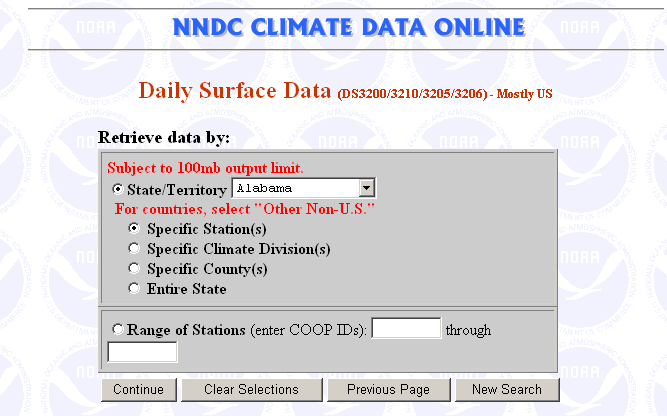 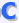 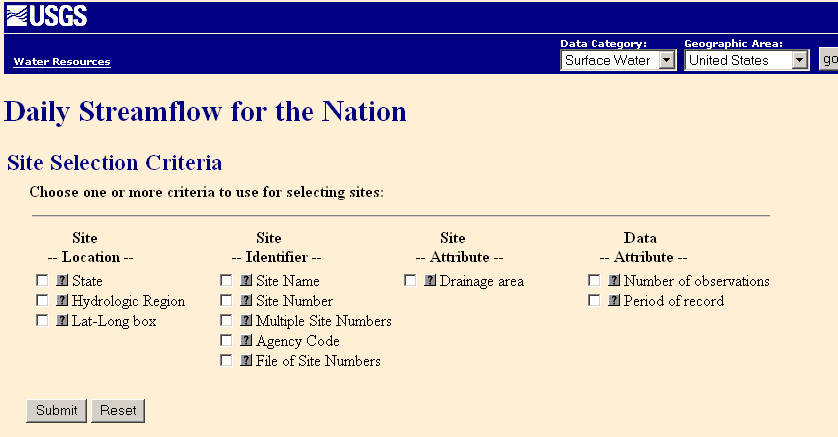 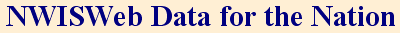 Water Data Web Sites
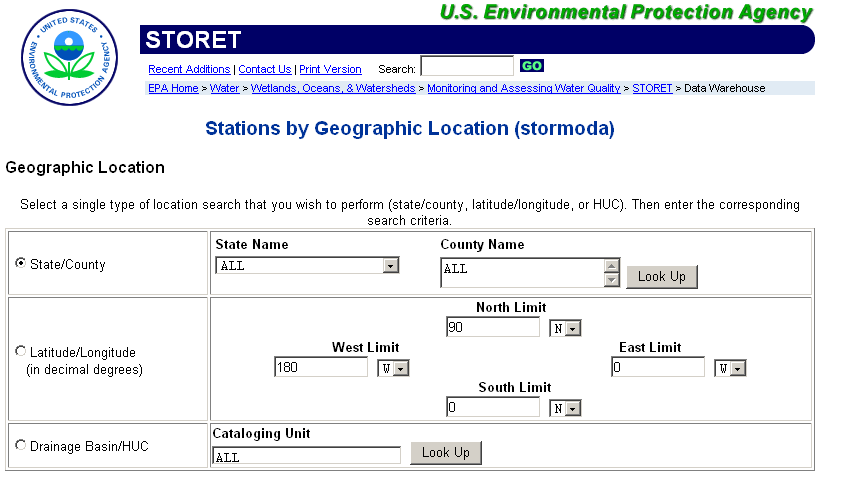 Point Water Observations Time Series
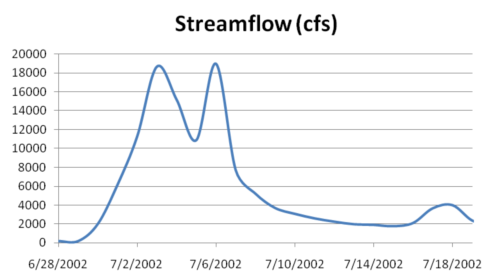 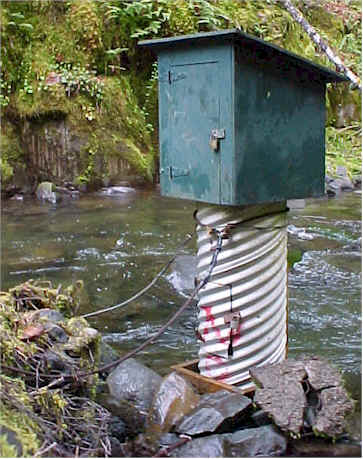 A point location in space
A series of values in time
12
WaterML as a Web Language
Discharge of the San Marcos River at Luling, TX June 28 - July 18, 2002
Streamflow data in WaterML language
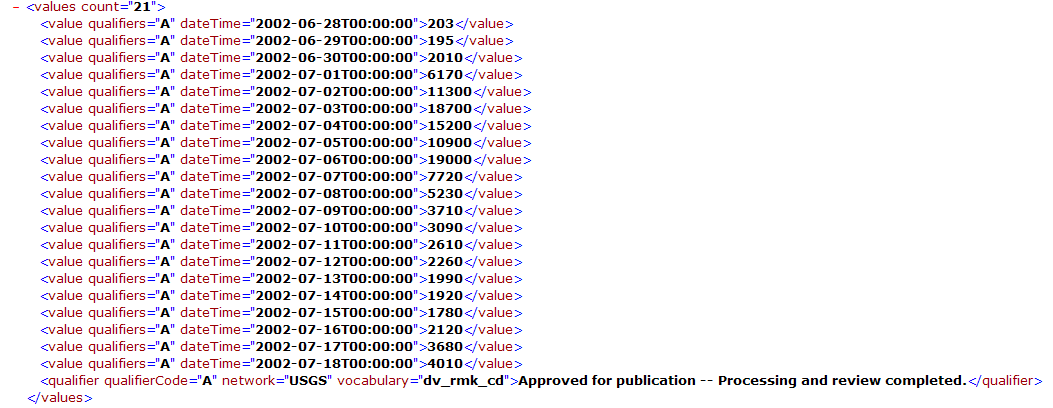 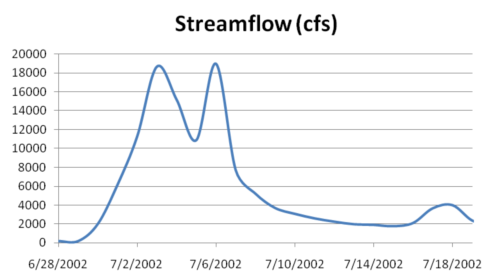 The US Geological Survey and other water agencies in the US have adopted WaterML
International Standardization of WaterML
OGC/WMO Hydrology Domain Working Group
(formed in December 2008)
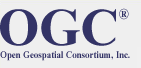 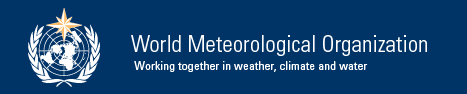 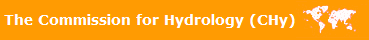 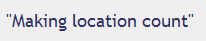 Design of WaterML 2.0 and testing in Interoperability Experiments
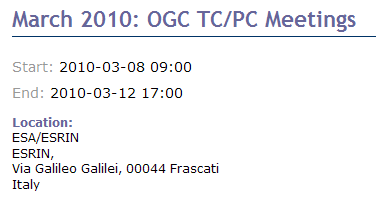 OpenMI conceptual model should be included
Meets 4 times per year (2 in Europe, 2 in US)
+ Hydrology Workshop
at JRC, Ispra
14
NCDC Integrated Station Hourly Data
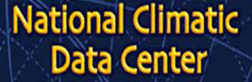 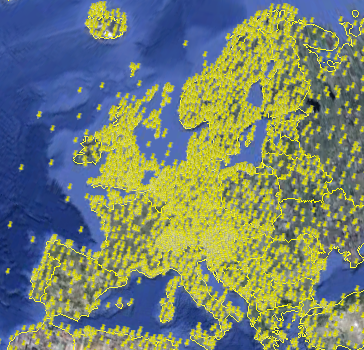 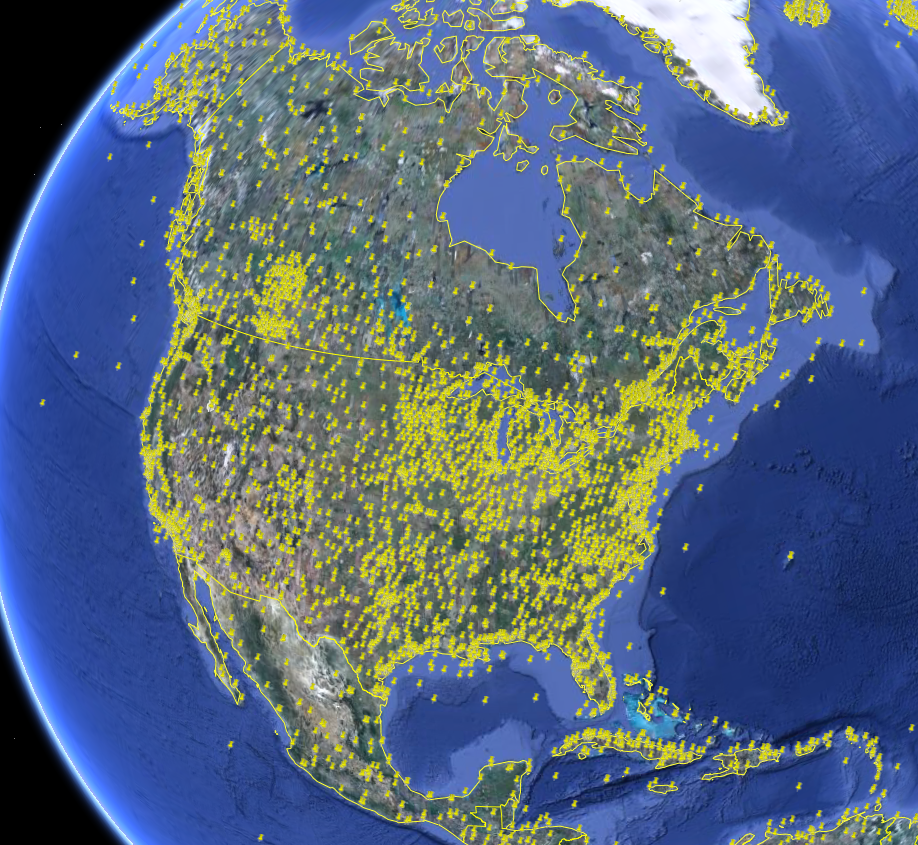 Hourly weather data up to 36 hours ago 

13,628 sites across globe

34 variables
Published by National Climate Data Center and populated with weather observations from national weather services
http://water.sdsc.edu/wateroneflow/NCDC/ISH_1_0.asmx?WSDL
USGS Instantaneous Data
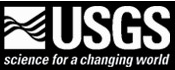 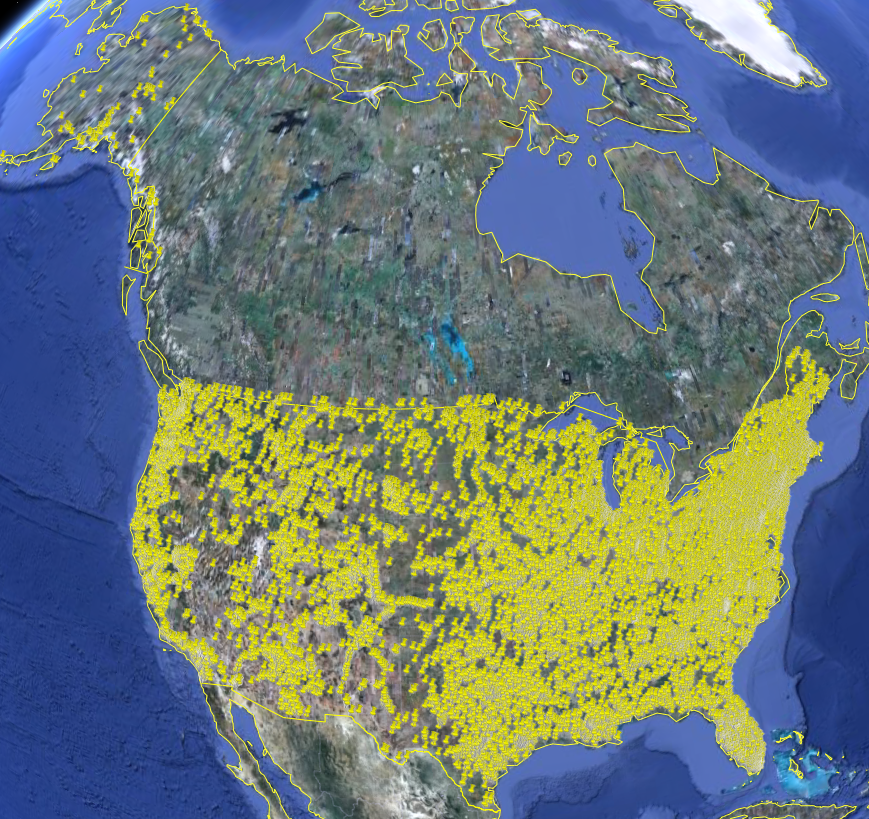 Real time, instantaneous data over the last 60 days

11188 sites, nationally for the US

80 variables
Published by USGS National Water Information System
Corps of Engineers Water Observations
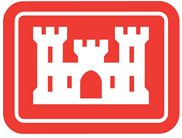 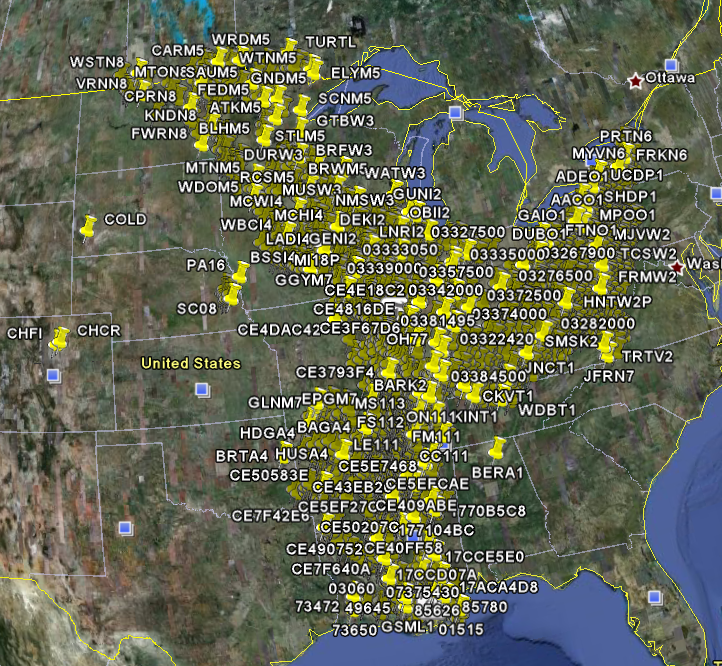 Time series at Corps gages

2210 sites, mainly in Mississippi Basin

80 variables

4954 series
Published by Corps of Engineers, Rock Island District to support their WaterML plugin to HEC-DSS
http://www2.mvr.usace.army.mil/watercontrol/SOAP/WaterML_SOAP.cfc?wsdl
Reynolds Creek Experimental Watershed
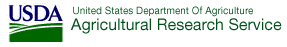 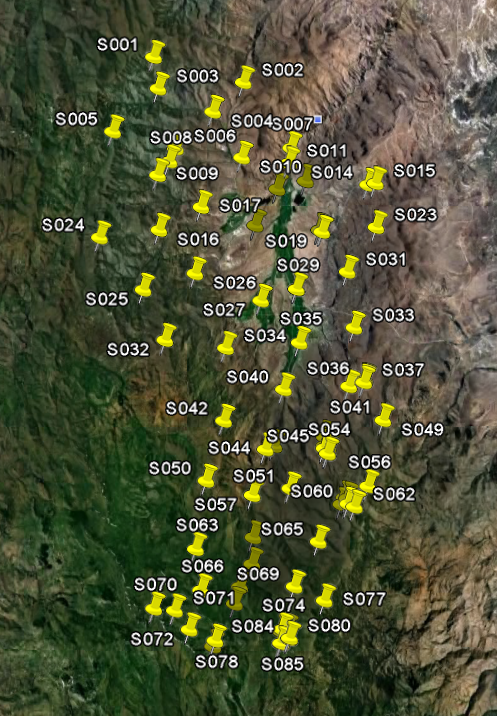 1 data service
84 sites
65 variables
372 series
17.8 million data
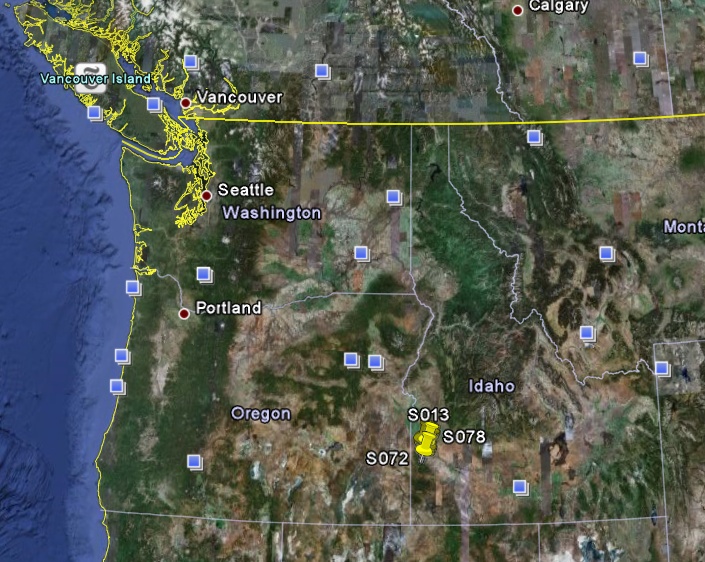 Published by USDA-ARS as part of an Idaho Waters project
http://idahowaters.uidaho.edu/RCEW_ODWS/cuahsi_1_0.asmx?WSDL
Iowa Tipping Bucket Raingages
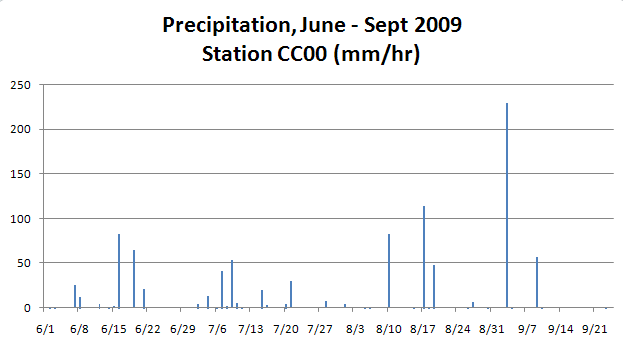 Data Manager:
Nick Arnold, IIHR
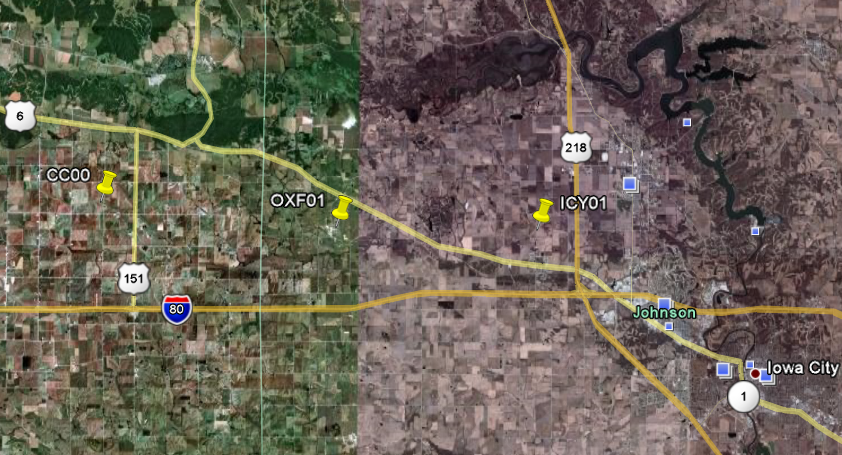 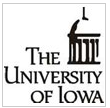 19
The CUAHSI Water Data Catalog
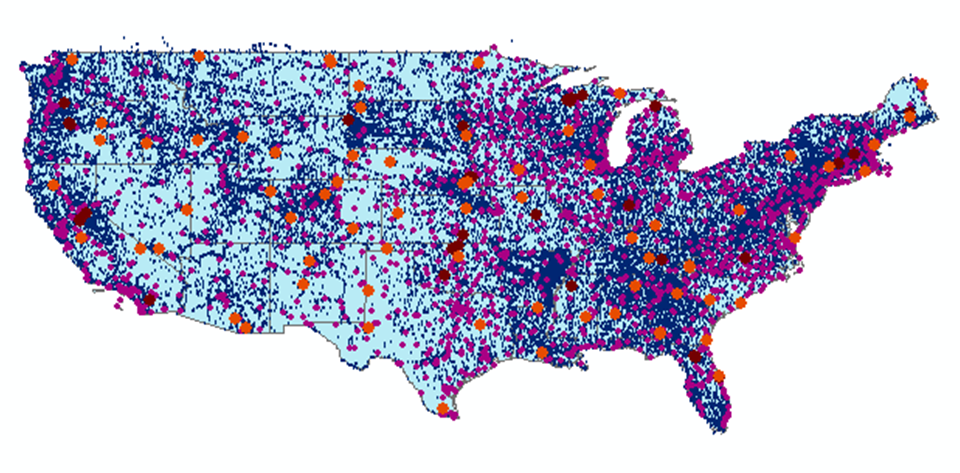 47 services
15,000 variables
1.8 million sites
9 million series
4.3 billion data Values
. . . All the data is accessible in WaterML
20
Hydro Portal: Interconnection of data portalsbased on the OGC Catalog Services for the Web standard
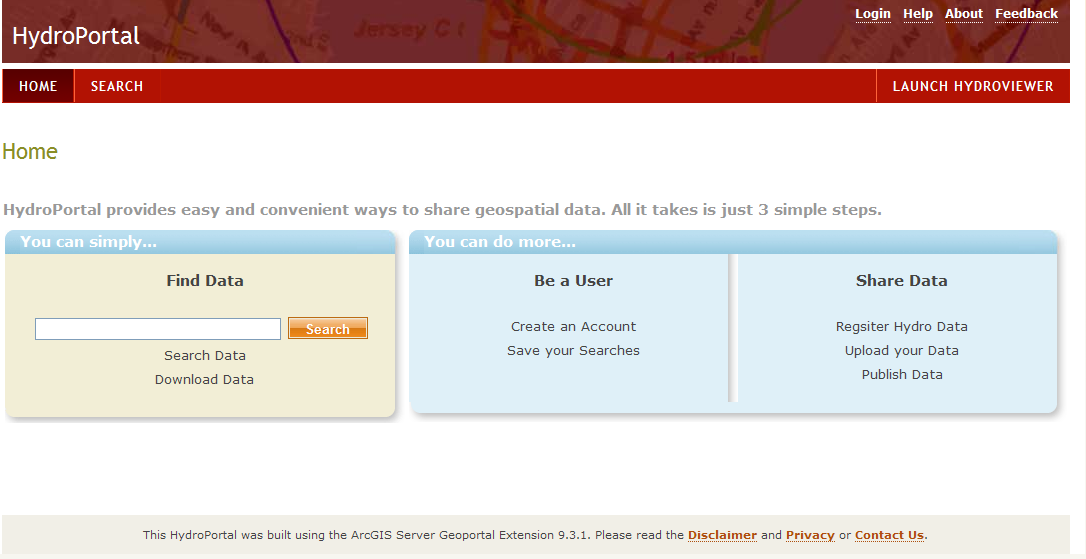 Customization of ArcGIS GeoPortal Extension 9.3.1 for WaterML web services data
Working Towards Common SemanticsUsing an Ontology to Reconcile Meanings of Variables
A hierarchy of concepts
Match variables to leaf concepts
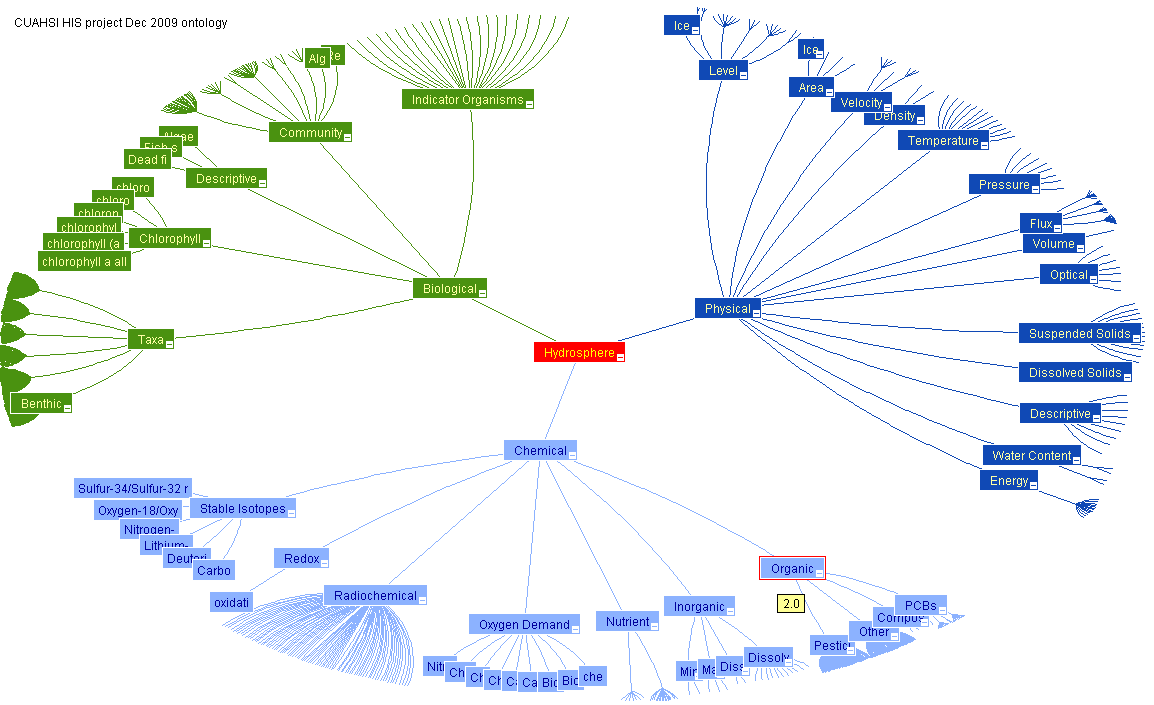 Physical
Hydrosphere
Chemical
Uses EPA Substance Registry System for Chemistry
Biological
http://test.hydroseek.net/ontology/Ontology_heirarchy.html
CUAHSI Hydrologic Information System and the Virtual Observatory
The cloud and web services
CUAHSI water data services
Building water data networks
Ways of using water data services
WISKI Water Data Management Systemfrom the Kisters company based in Aachen, Germany
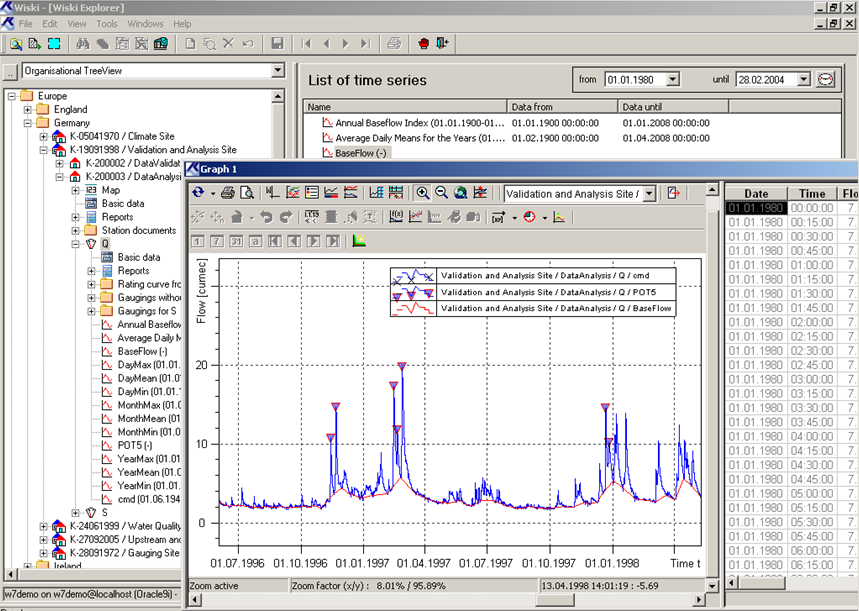 Kisters has adopted the CUAHSI model for water data services
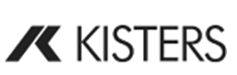 WISKI Data Systems in the UK and Ireland
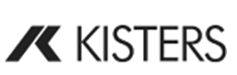 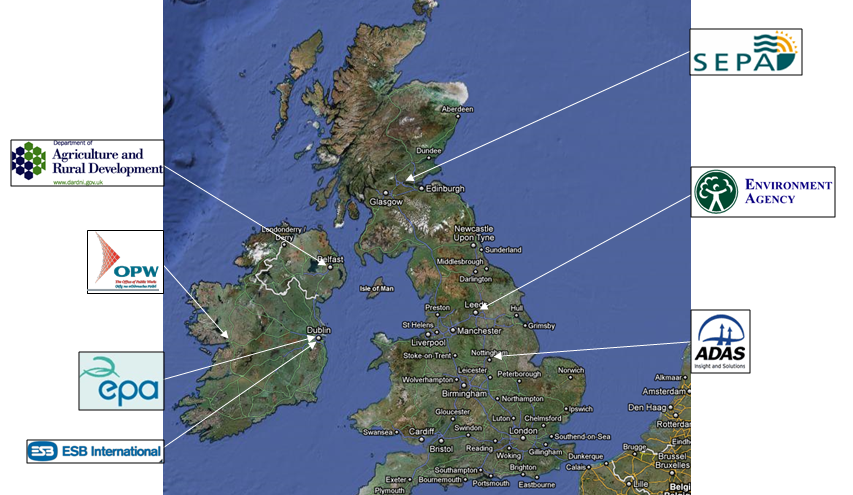 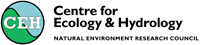 The technology to implement CUAHSI water data services in the UK is already deployed….
WISKI Data Systems in the UK and Ireland
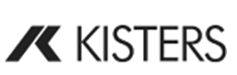 Surface water: 7696Rainfall: 13236Groundwater: 20184Effluent sites: 3658Water quality: 237Areal: 257 (for calculation of areal rainfall)Secondary gauging sites: 43 (for summarizing gaugings)Reservoirs: 239
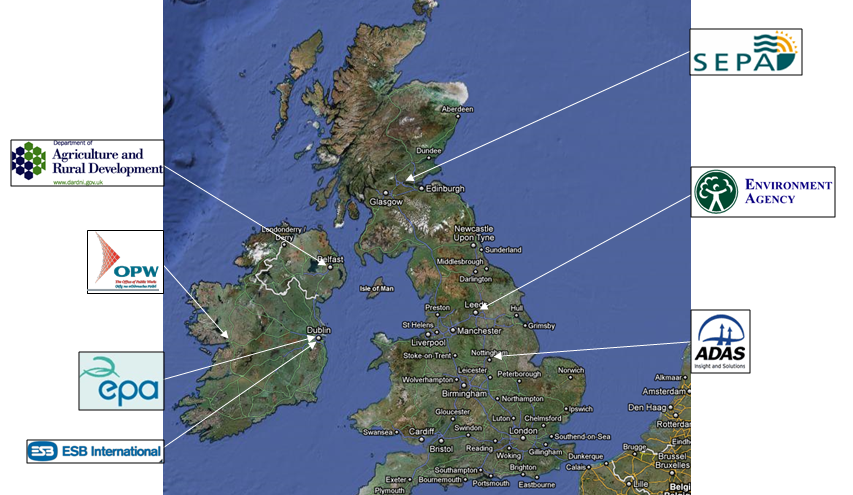 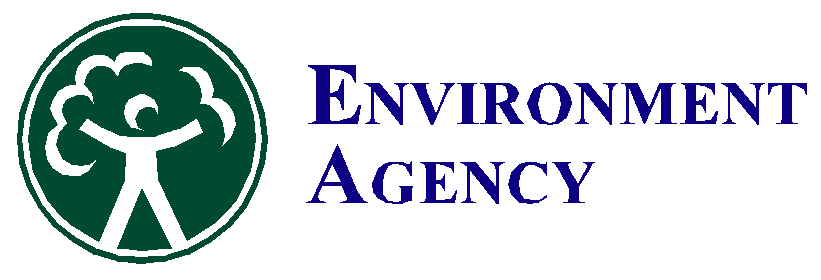 46,000 sites
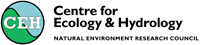 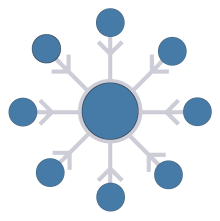 ICEWATER
Inland Northwest Research Alliance (INRA) Water Research Consortium - coalition of eight universities working in cooperation with the US Department of Energy
Boise State University
Idaho State University
Montana State University
University of Alaska Fairbanks
University of Idaho
University of Montana
Utah State University
Washington State University
ICEWATER – INRA Constellation of Experimental WATERsheds
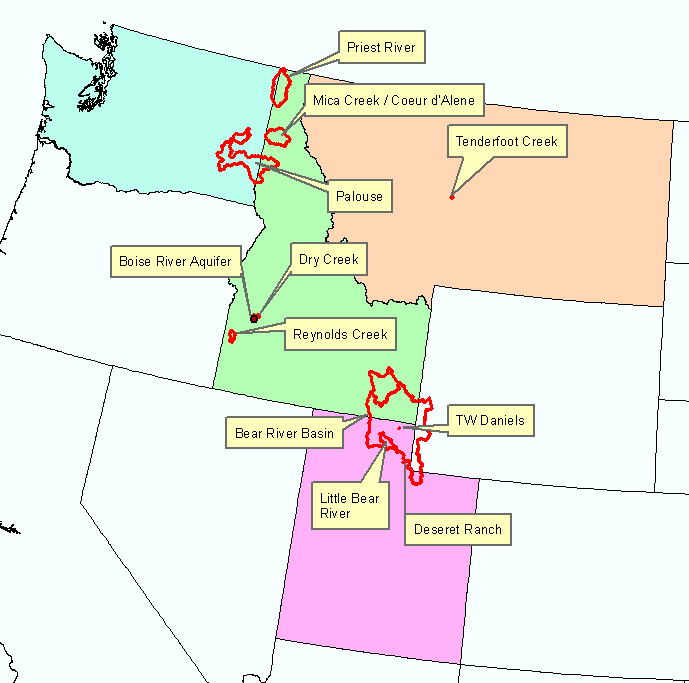 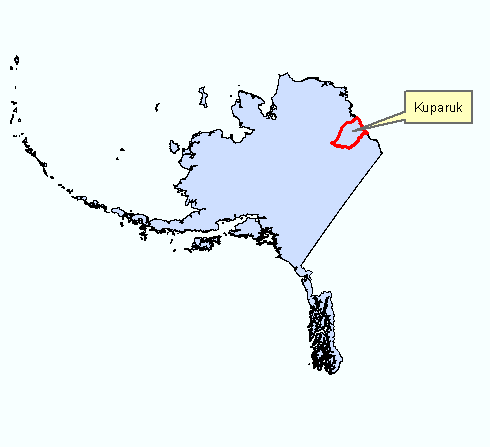 http://www.inra.org/
http://icewater.inra.org/
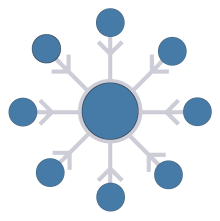 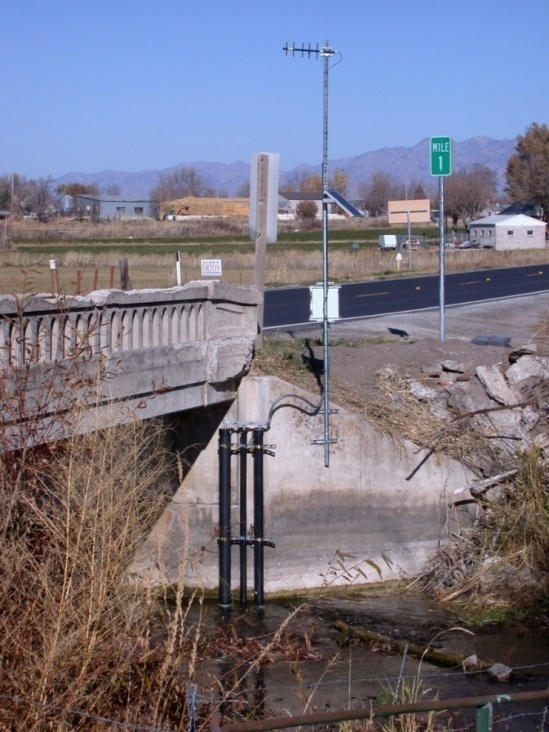 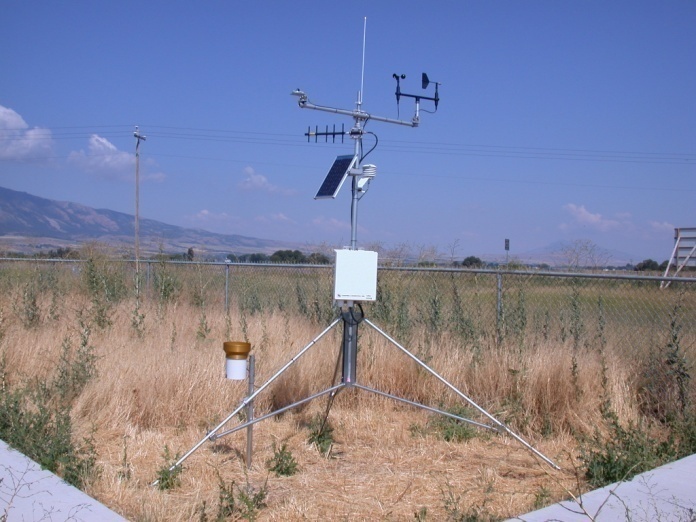 ICEWATER Data
Point Observations
Stream gages
Water quality sampling
Weather stations
Soil moisture
Snow monitoring
Groundwater level/quality
Spatially Distributed Data
Land use/cover
Terrain
Hydrography
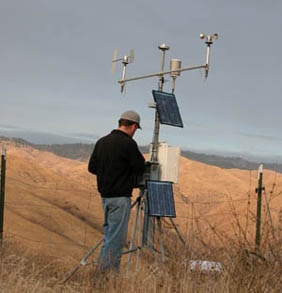 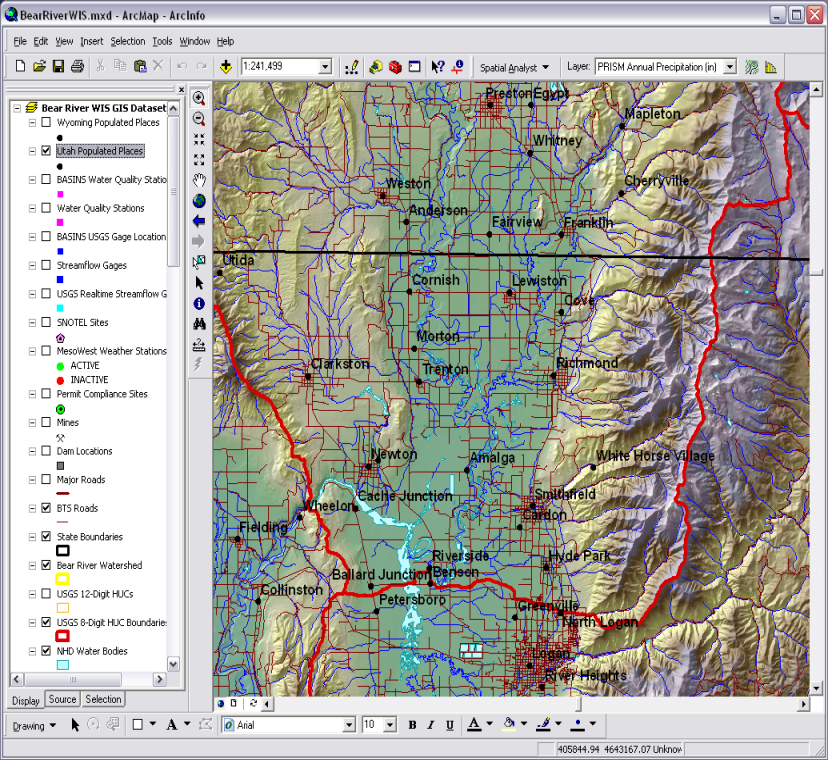 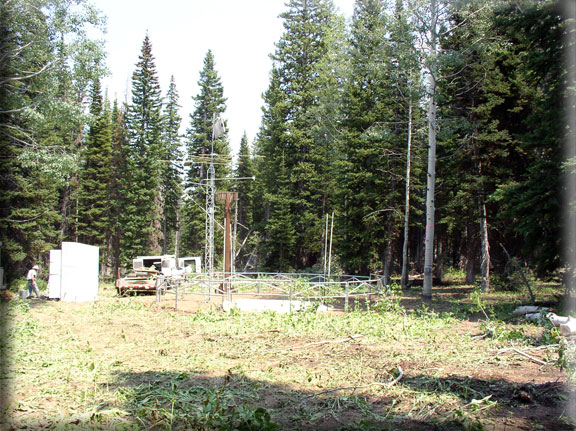 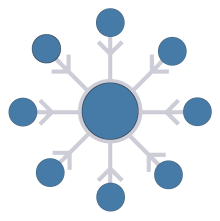 ICEWATER  CI Architecture
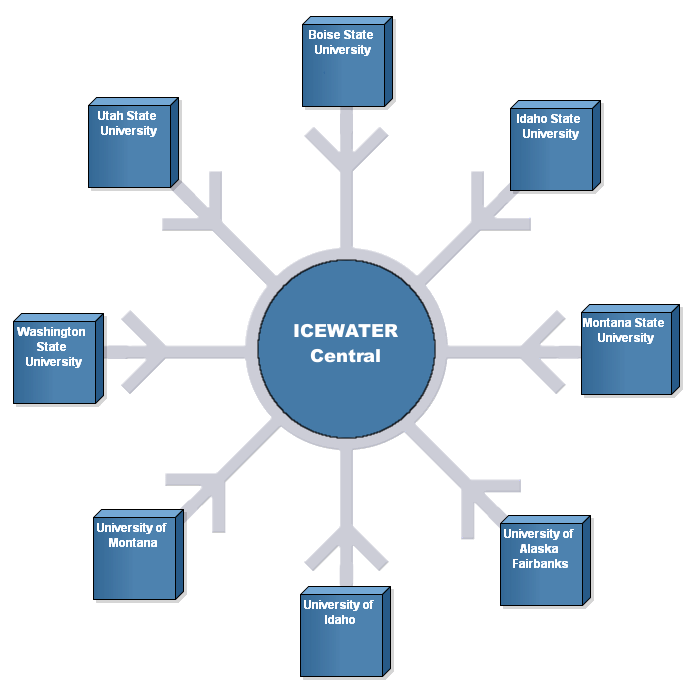 Each University establishes a HydroServer node
A central portal provides support services
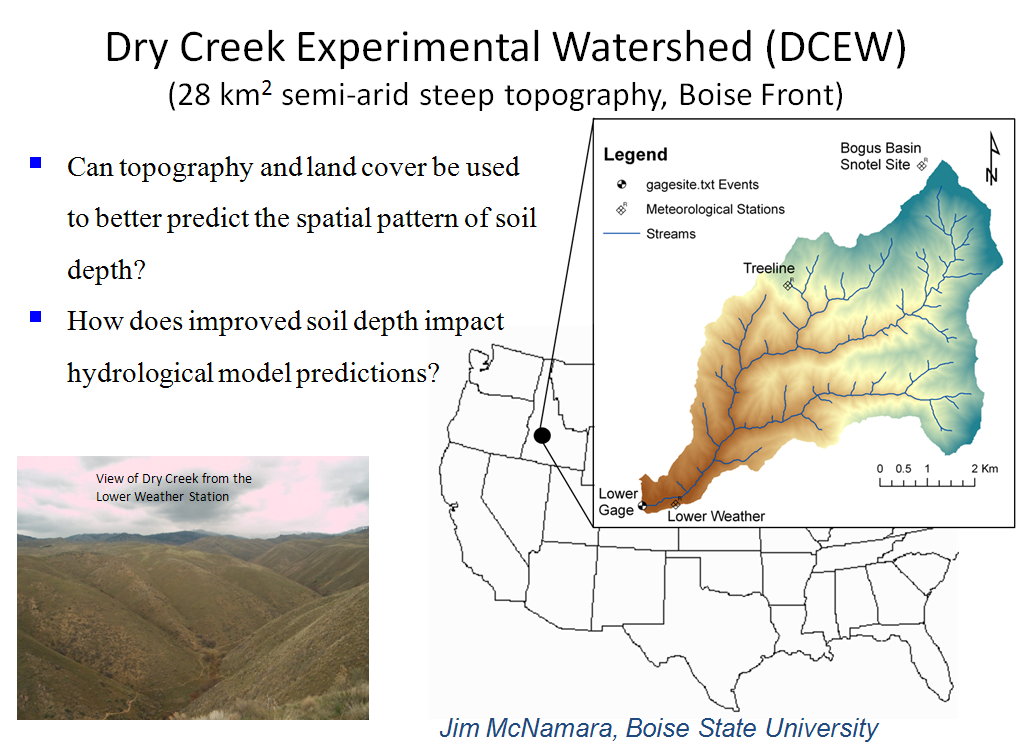 CUAHSI Hydrologic Information System and the Virtual Observatory
The cloud and web services
CUAHSI water data services
Building water data networks
Ways of using water data services
How do you access WaterML web services?
HIS Central
Metadata harvesting
Search Services
Users
Time series data
in WaterML
HydroServer, Agency Servers
HydroExcel, HydroDesktop, ...
HydroExcel – one series at a timeSoil water data from Dry Creek Watershed
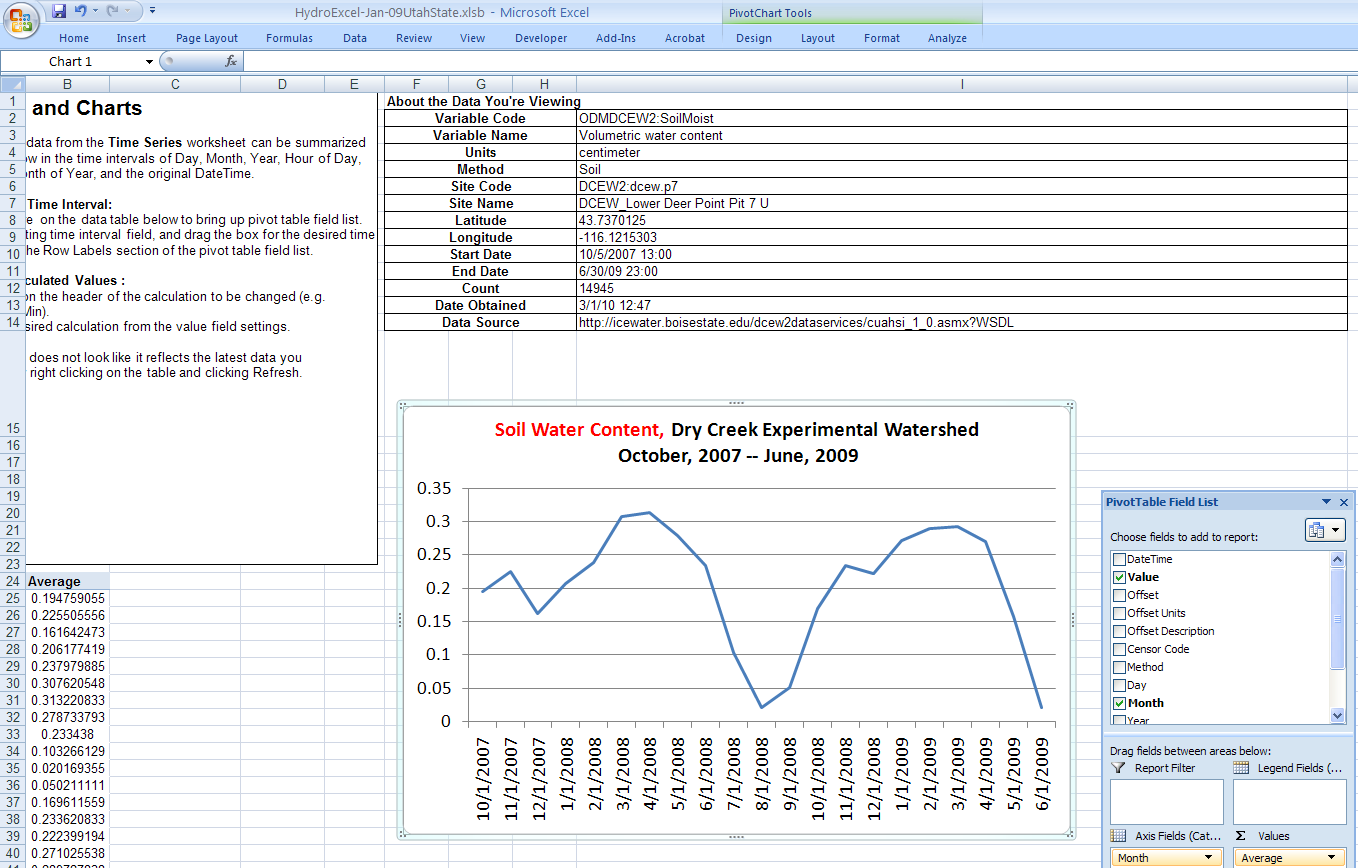 HydroDesktop – an Open Source HIS
A web-based collaborative software design and development environment was set up on CodePlex.com. This site includes a discussion forum, wiki, source code repository and versioning system, and bug/issue tracking system.
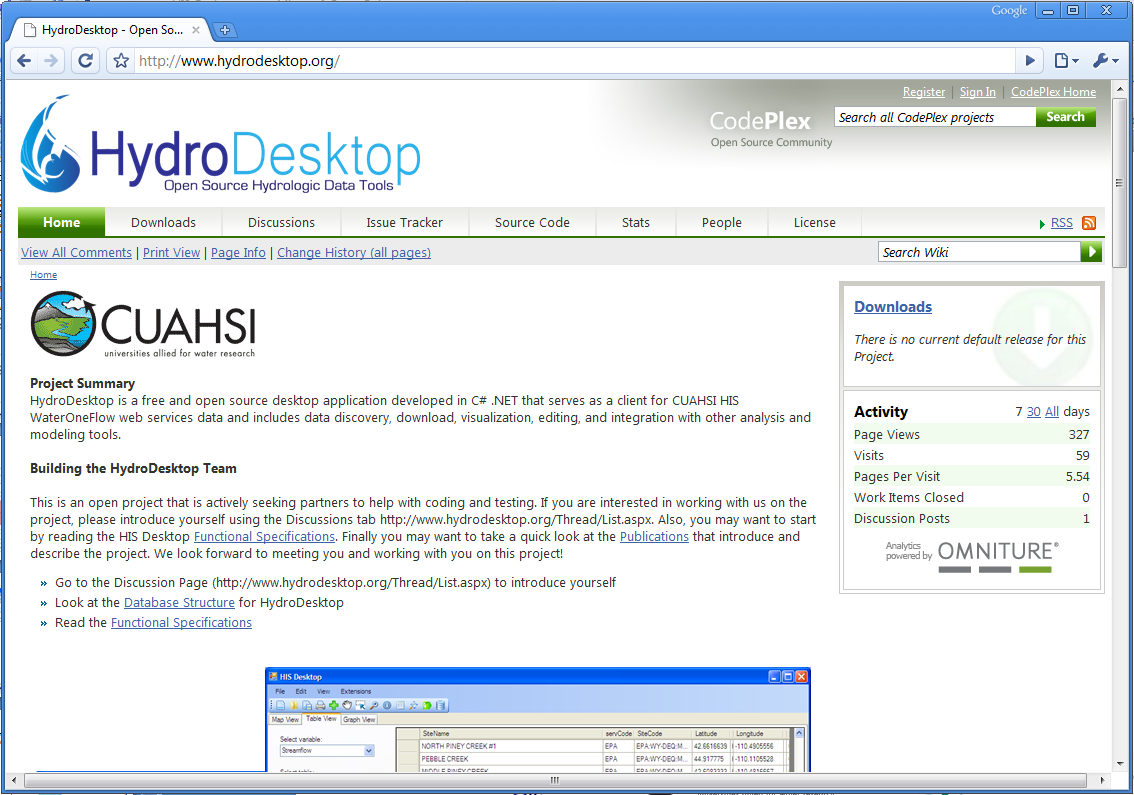 http://www.HydroDesktop.org
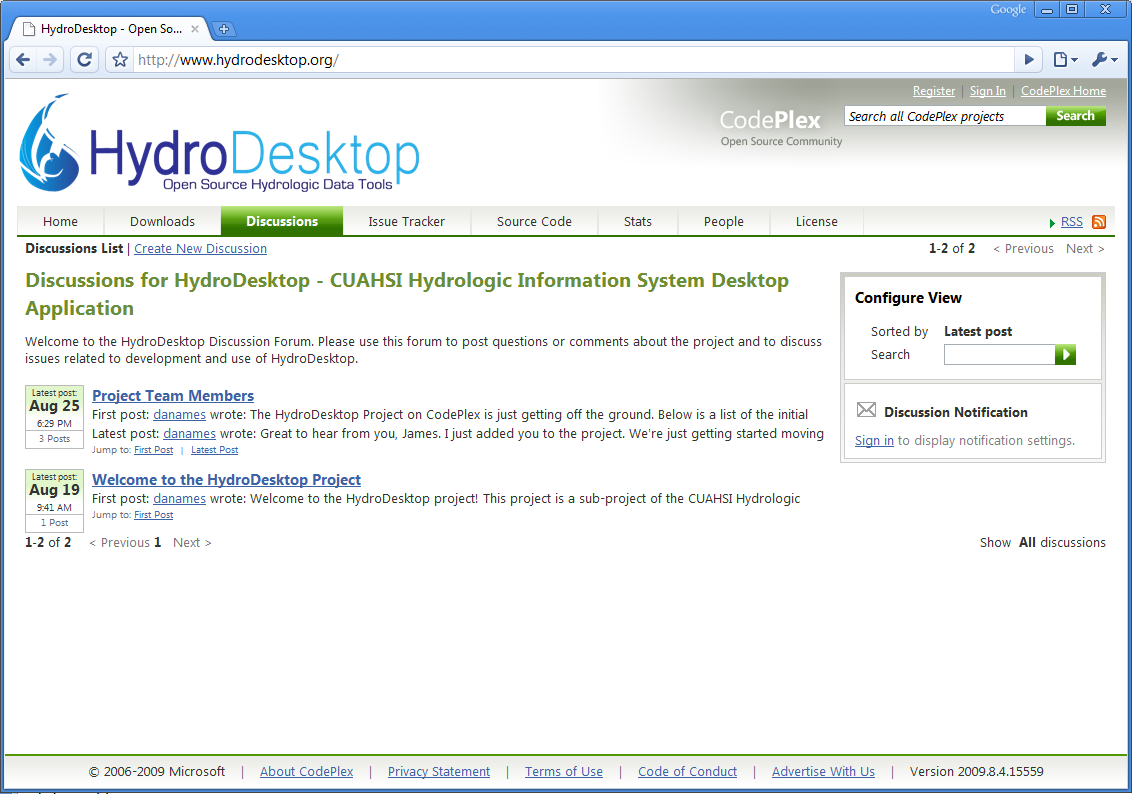 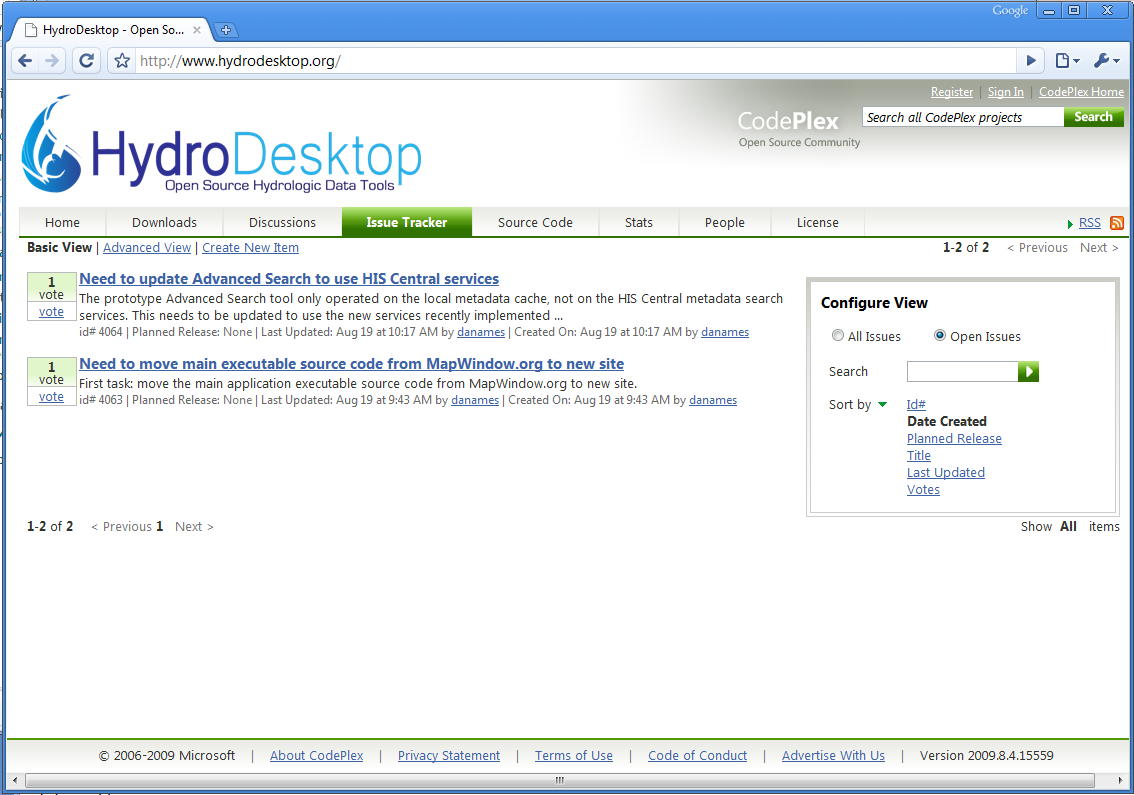 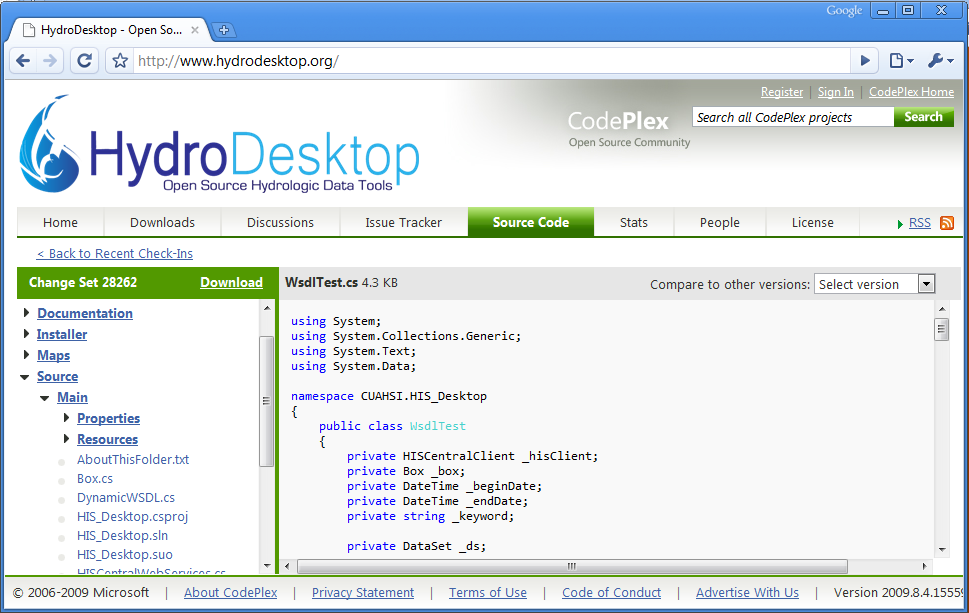 [Speaker Notes: HydroDesktop development is following the open source model and is housed at the Microsoft CodePlex web site. The project can be accessed through the link:www.hydrodesktop.org and is open for public participation in the project. The collaborative development portal includes a project WIKI with information about the project, a Downloads page for current installers and releases of the software, a Discussion Forum for open discussions and questions about the project, an Issue tracker for managing bugs, features, and issues. Also direct access to source code is available for anyone (authorized users are invited to contribute  source code directly to the project). HydroDesktop is licensed under the BSD open source license which allows it to be used in commercial, non-commercial, academic, government or other settings as needed.]
HydroDesktopA Hydrologic Information System integrates space, time and modeling
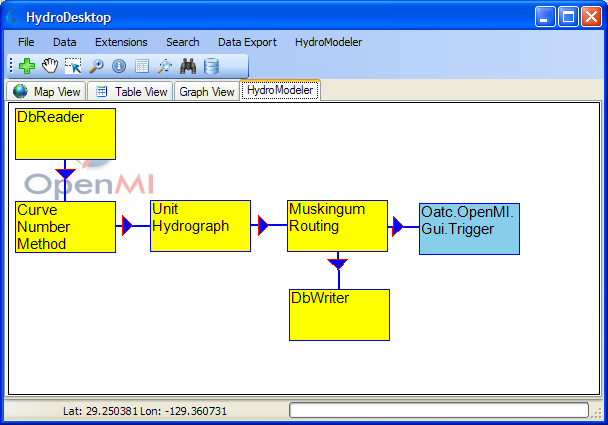 OpenMI
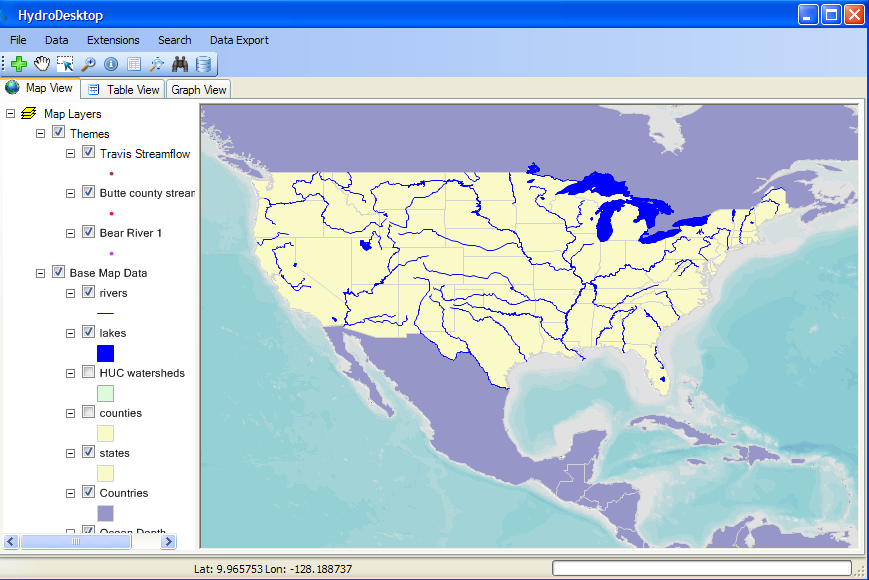 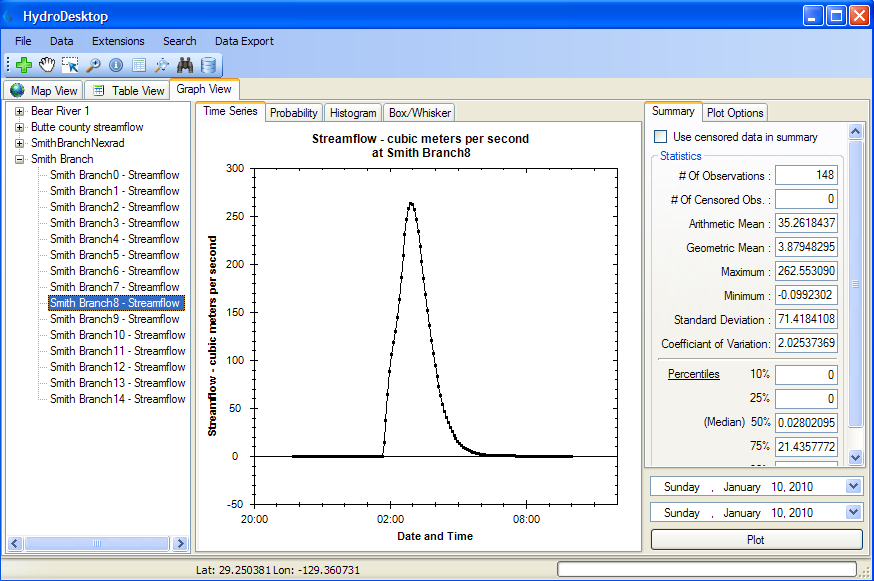 SQLite
MapWindow
http://www.hydrodesktop.org – an open source software development
Pipistrelle : OpenMI Model CompositionsDeveloped at Hydraulic Research Wallingford
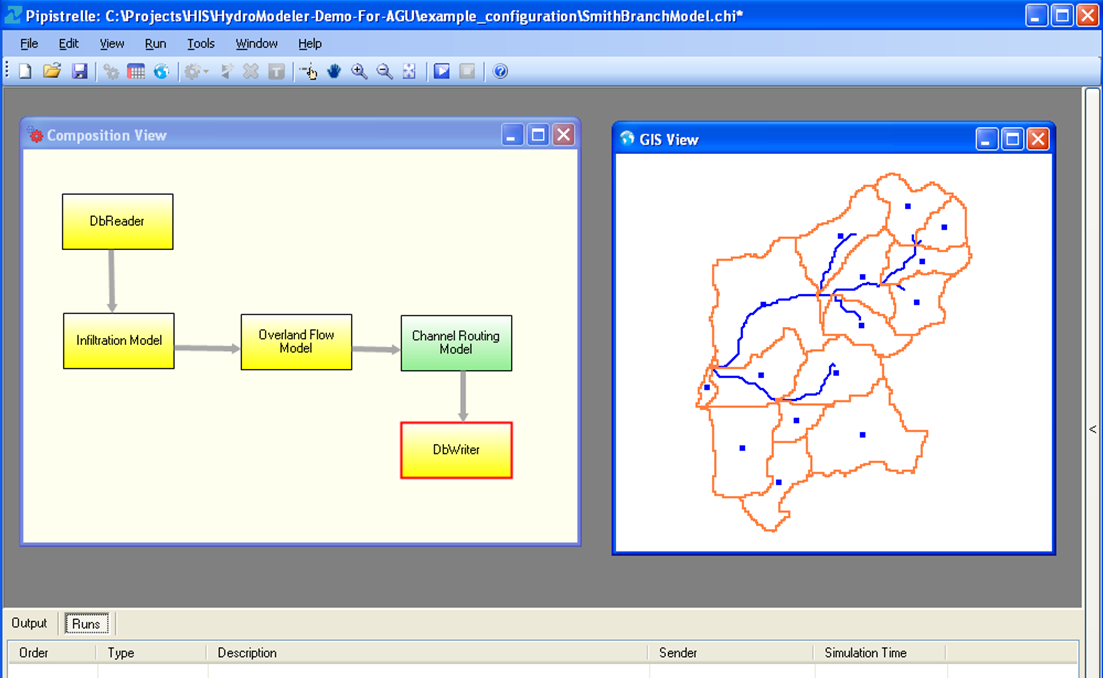 Map Window
Database reader
CUAHSI Components
Database writer
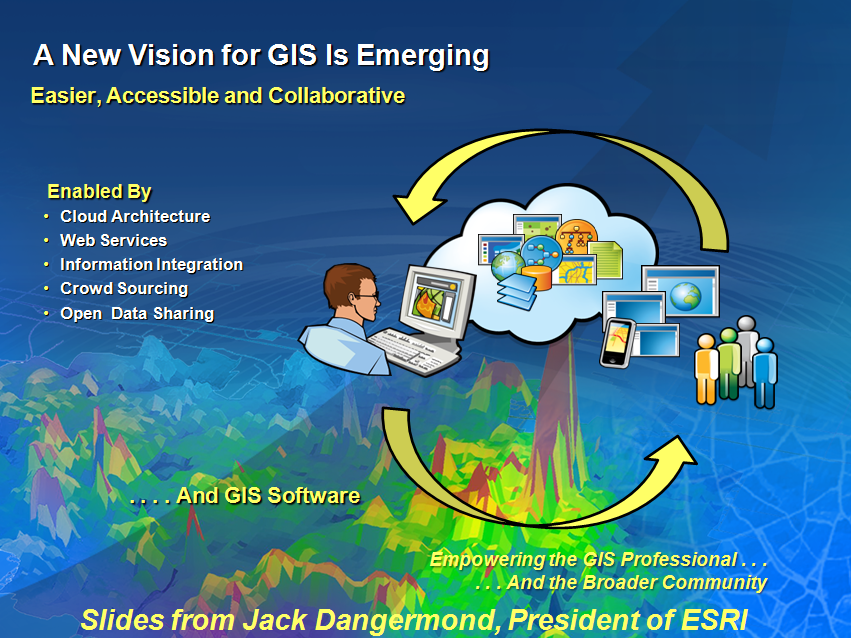 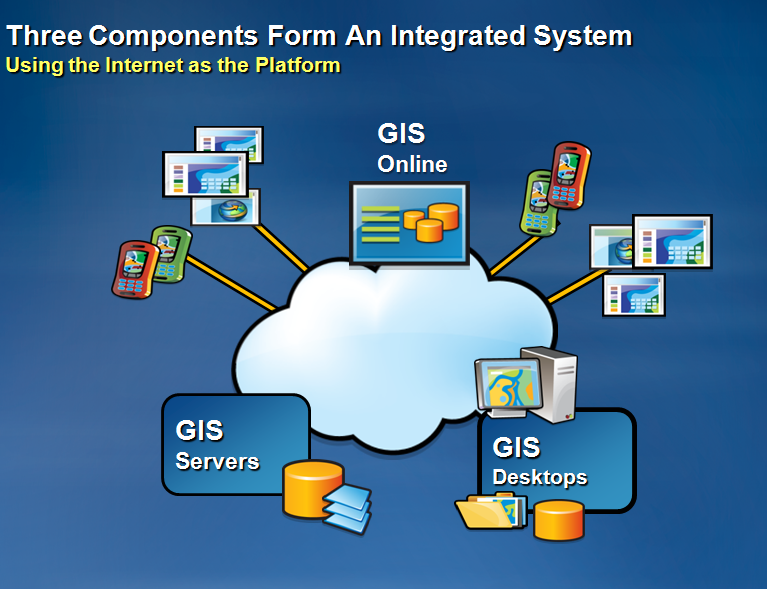 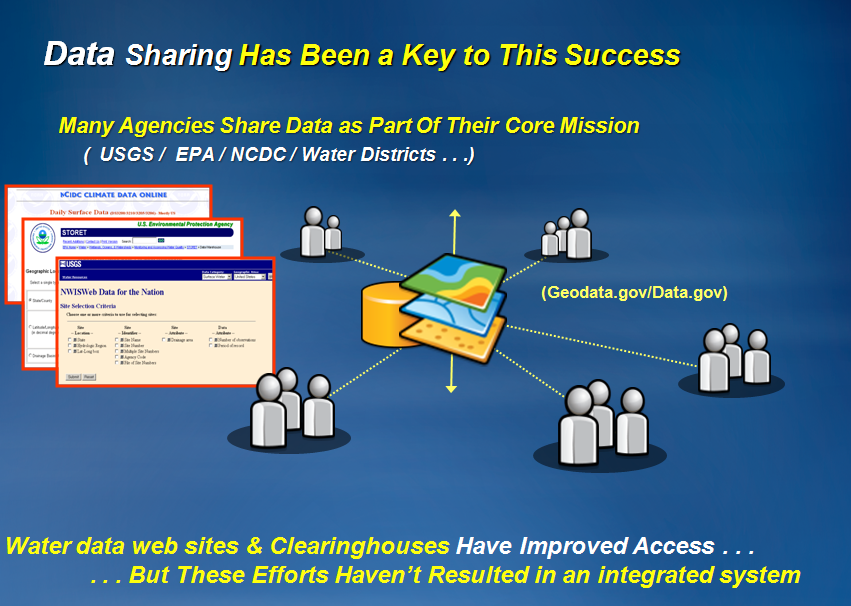 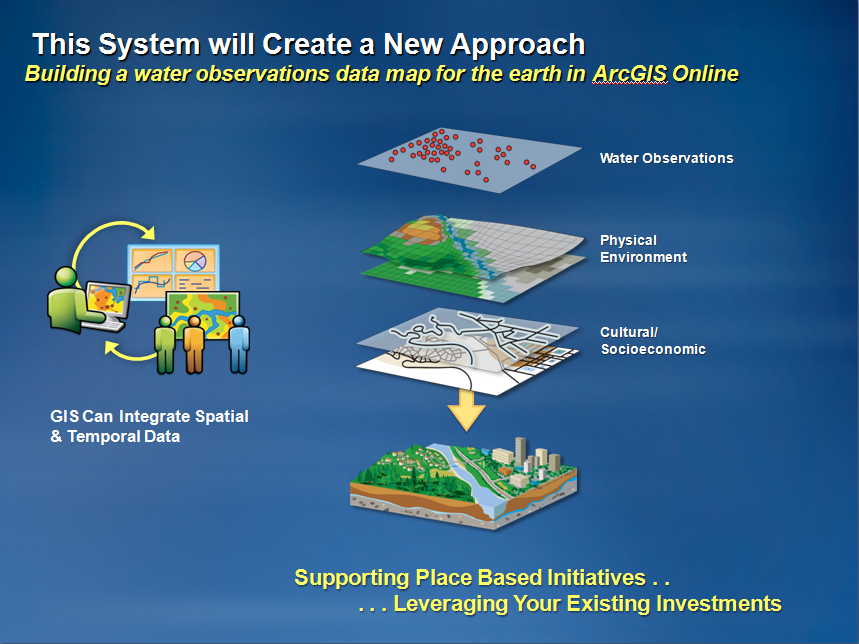 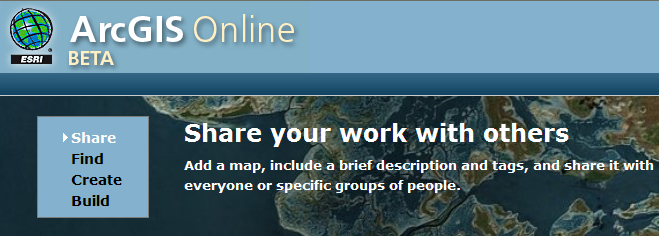 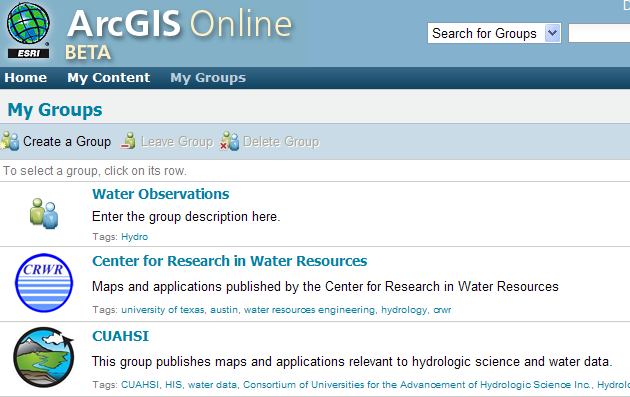 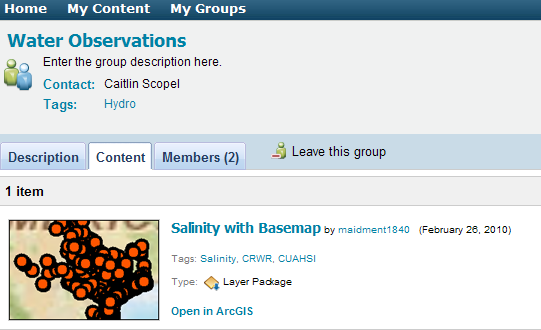 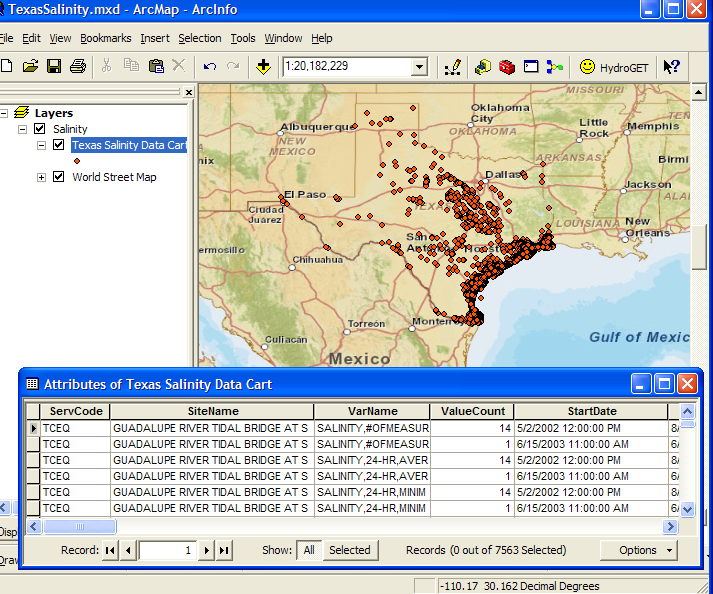 A Social Networking System for Sharing Geospatial Data
A Question…
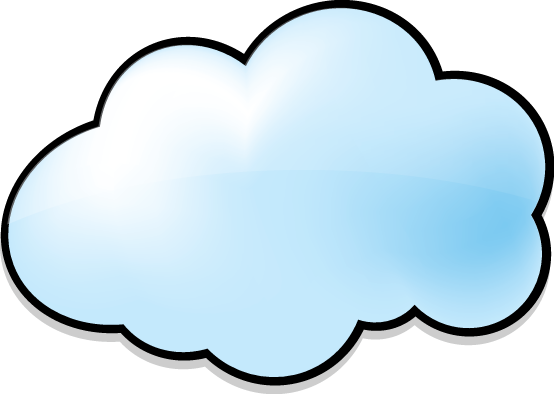 Once you have a cloud…..
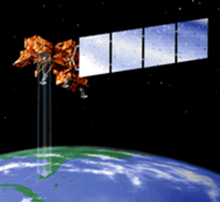 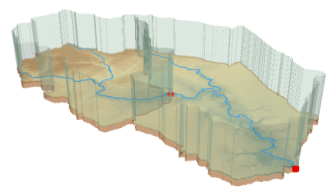 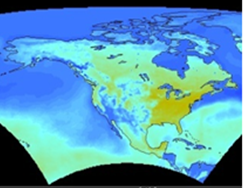 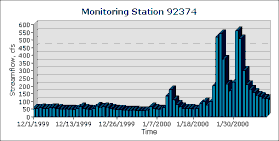 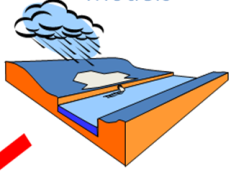 …..what is the telescope you use to view it?
Some parting thoughts…..
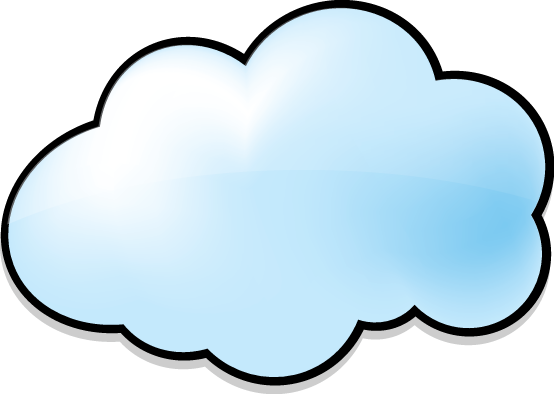 The Virtual Observatory is a great idea!
WaterML is a standard for sharing water observations data
We in CUAHSI HIS would be happy to collaborate with the VO team
We would like to learn from what you do
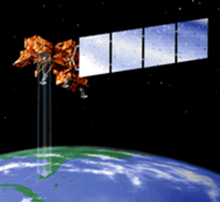 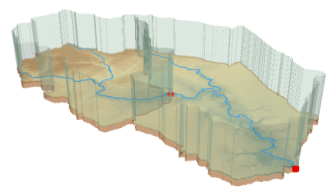 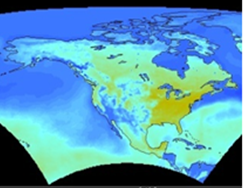 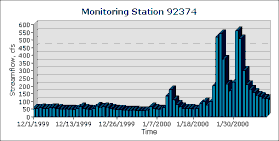 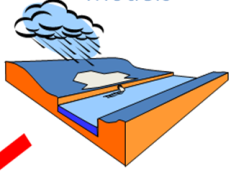